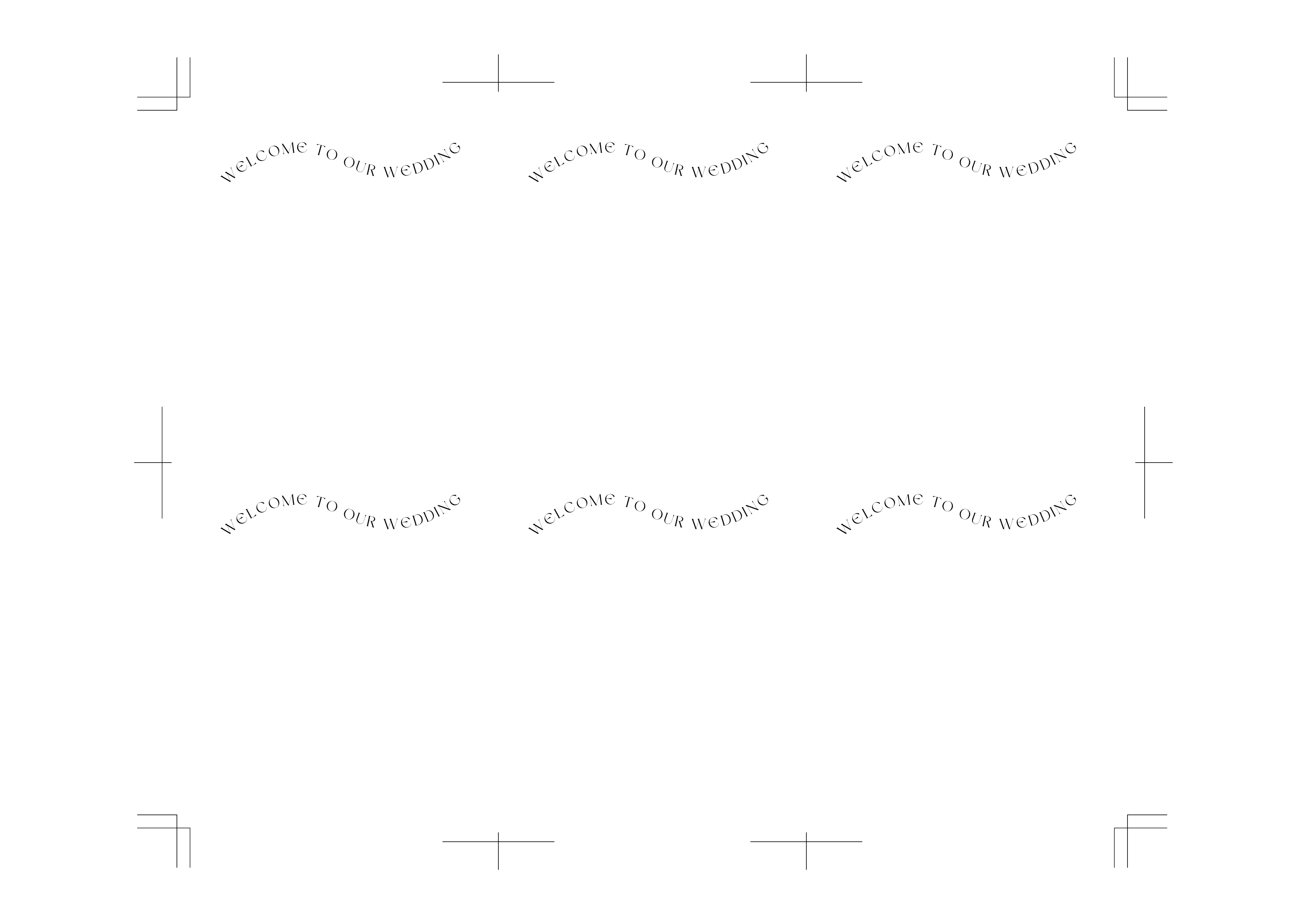 AYUMI ISHIHARA
AYUMI ISHIHARA
AYUMI ISHIHARA
AYUMI ISHIHARA
AYUMI ISHIHARA
AYUMI ISHIHARA